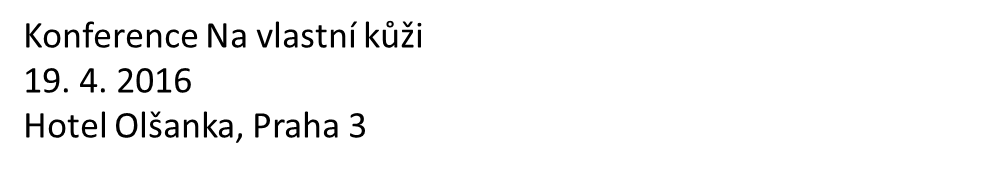 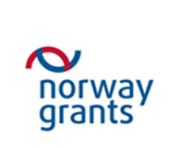 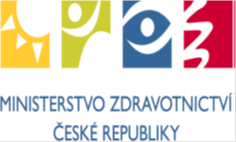 Nejčastější právní problémy psychiatrických pacientů
Mgr. et Mgr. Matěj Stříteský
Férová nemocnice – www.ferovanemocnice.cz
Liga lidských práv - Brno
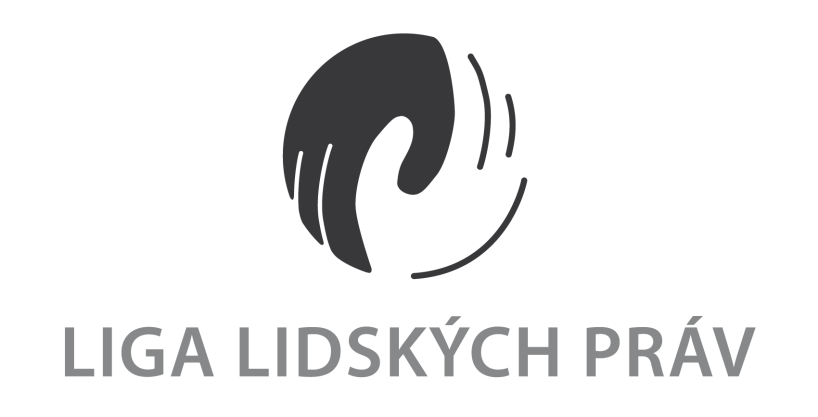 Férová nemocnice - Co děláme?
Poskytujeme poradenství pacientům (již více jak 4000 zodpovězených dotazů)
Právní problémy, kterým čelí člověk s duševním onemocněním nejsou spojeny pouze s hospitalizací a léčbou.
Právní úprava je pro laika nepřehledná, o to hůře se v ní orientuje, pokud je                v nepříznivé situaci.

Časté otázky v naší poradně:
1. Kdo může nahlížet do mojí zdravotnické dokumentace?
2. Na jaké příspěvky mám nárok?
3. Nedostupnost ambulantní psychiatrické péče
4. Jak si stěžovat na konkrétního zdravotníka?
5. Duševní onemocnění a řidičské oprávnění
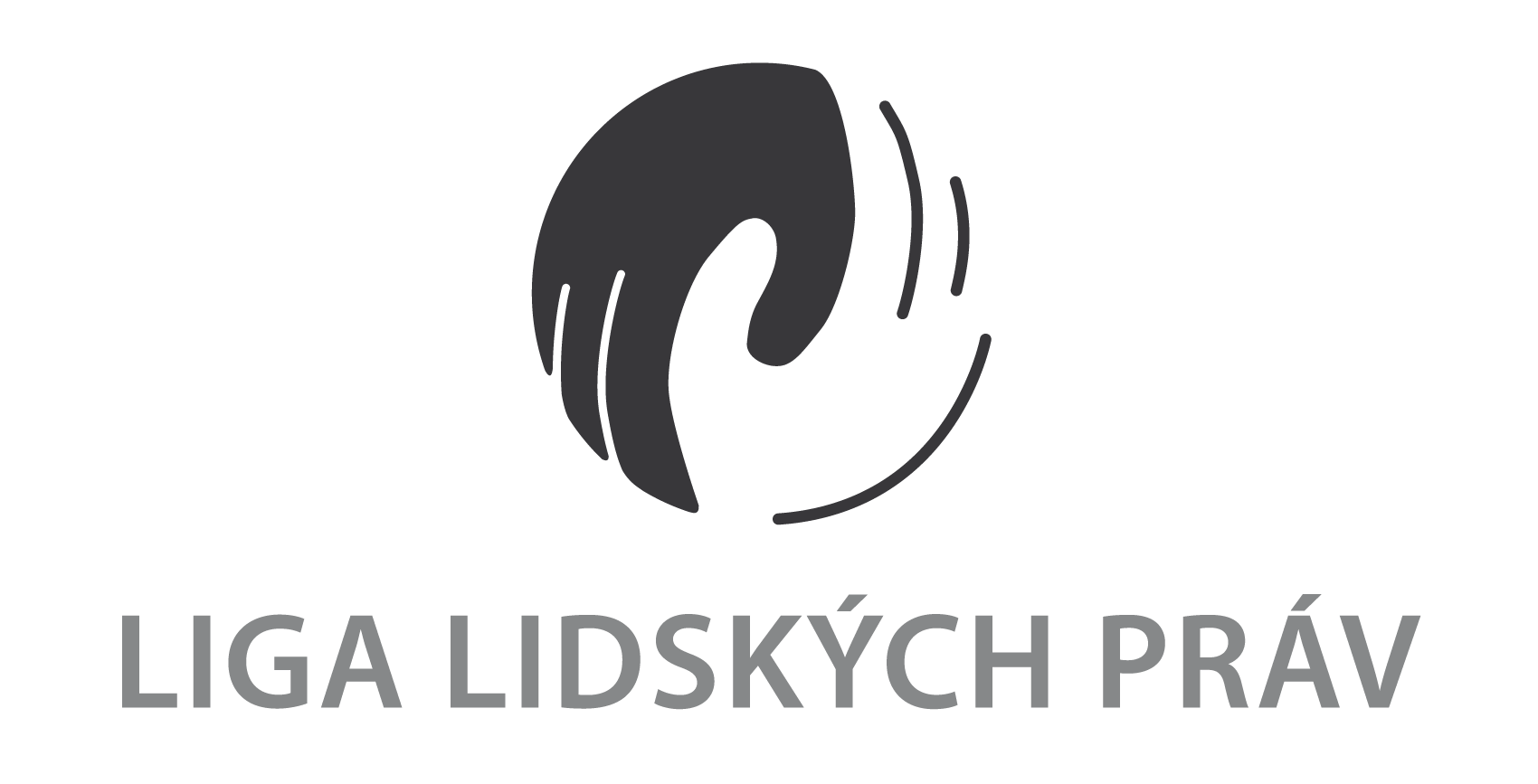 Kdo může nahlížet do mojí zdravotnické dokumentace?
Dotaz z poradny:
Byla mi stanovena psychiatrická diagnóza, aktuálně jsem bez potíží a sháním si zaměstnání. Mám strach, že závodní lékař se dozví o mém duševním onemocnění                 a nedoporučí mě pro zaměstnání, případně se bojím, že se o mé diagnóze dozví mí budoucí spolupracovníci či zaměstnavatel. 

Proč je dotaz důležitý:
Strach z “prozrazení“ diagnózy může představovat překážku přihledání zaměstnání
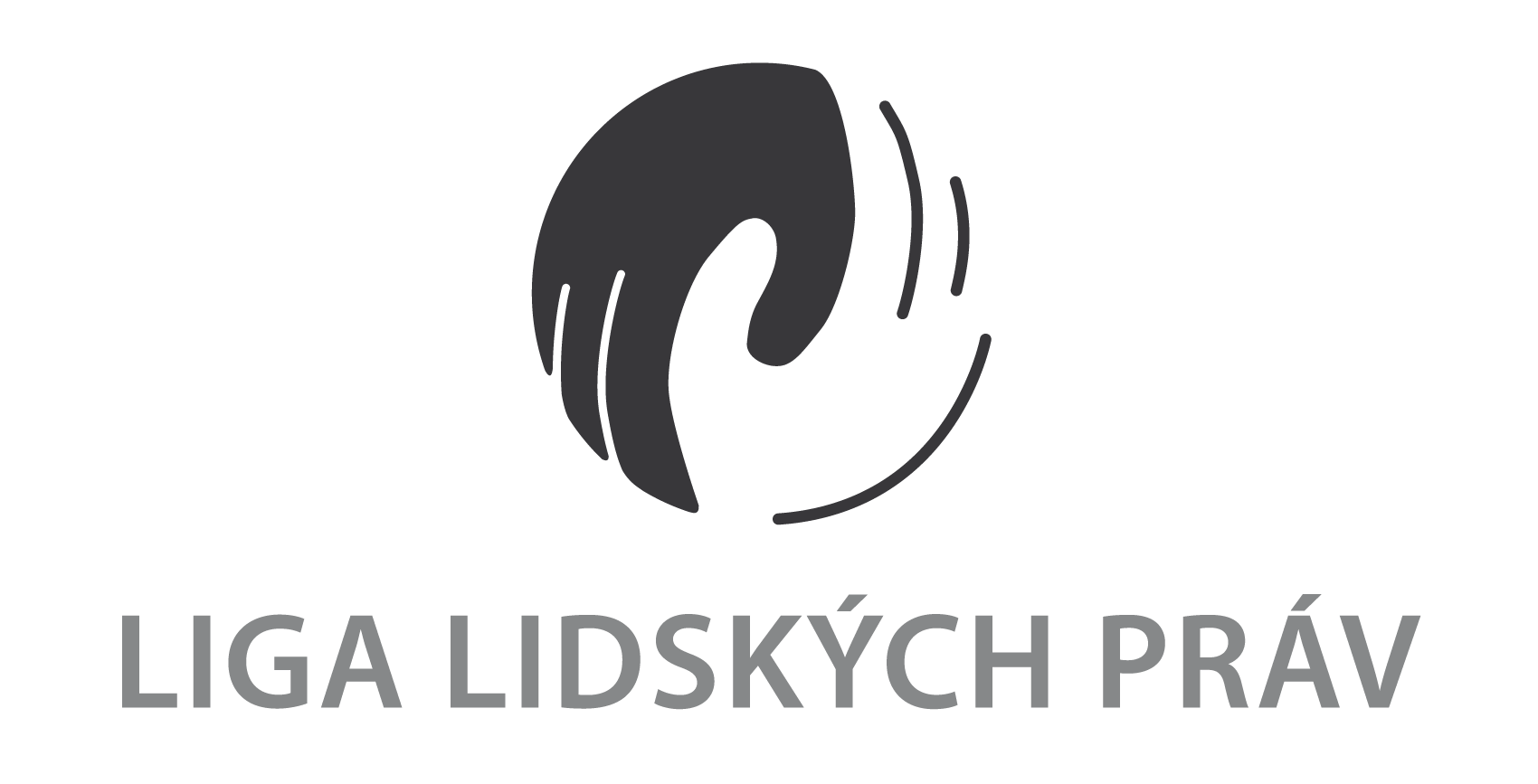 Kdo může nahlížet do mojí zdravotnické dokumentace?
Právní úprava:
§ 65 zákona č. 372/2011 Sb., o zdravotních službách
Do zdravotnické dokumentace mohou bez souhlasu pacienta nahlížet jen zákonem uvedené osoby (např. posudkové komise přiznávající invalidní důchod).
Závodní lékař nenahlíží do zdravotnické dokumentace ale do výpisu z nízhotoveného praktickým lékařem.

Doporučení:
Najít si praktického lékaře, který bude do výpisu uvádětpouze aktuální informace.
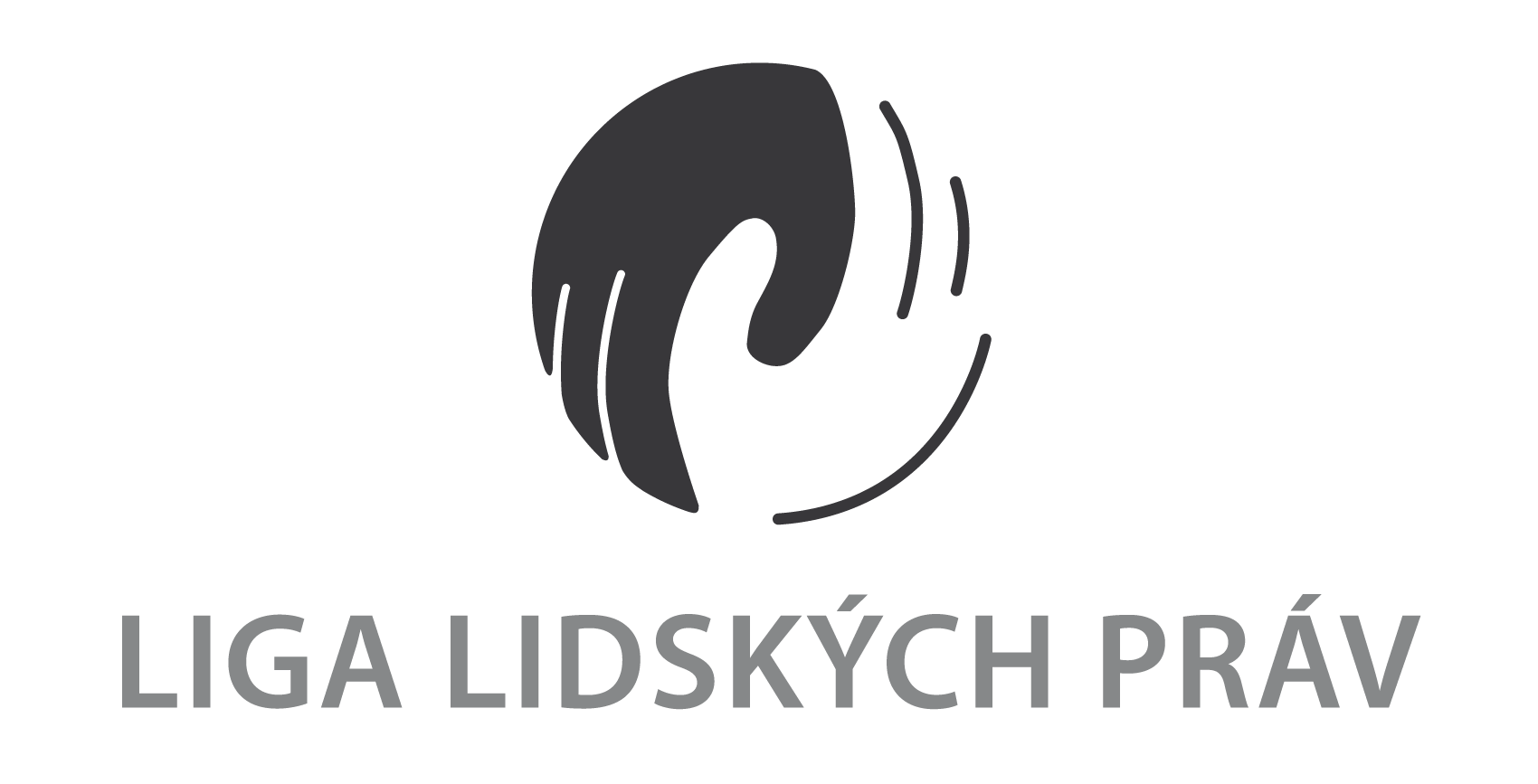 Na jaké příspěvky mám nárok?
Dotaz z poradny:
Mám duševní onemocnění, nevím, zda mám nárok na nějaké příspěvky, mohu např. dostávat invalidní důchod? A když budu invalidní důchod pobírat mohu pracovat, nebo se to vylučuje?

Proč je dotaz důležitý:
Panuje představa, že přiznání invalidního důchodu, člověkaznevýhodňuje na trhu práce.
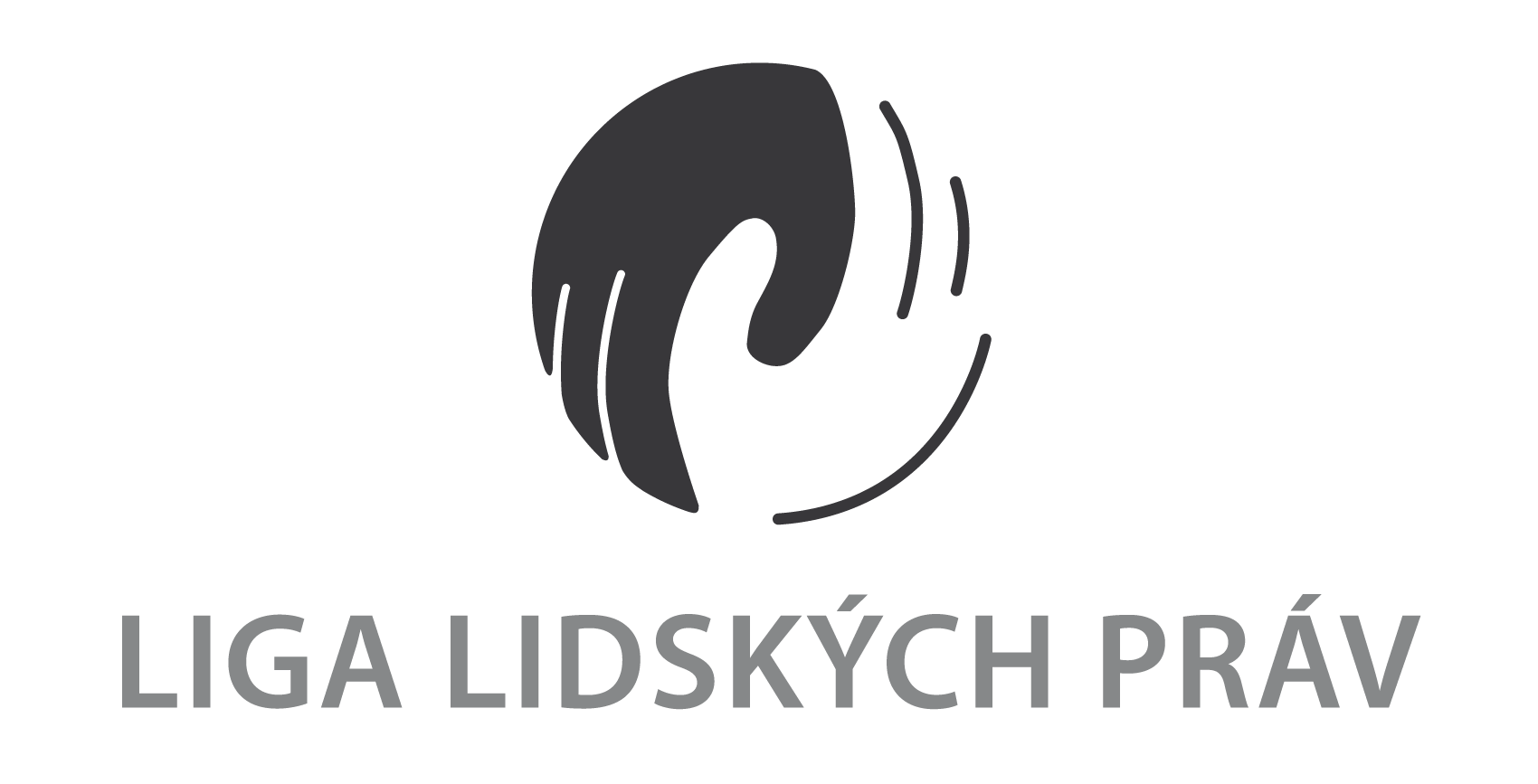 Na jaké příspěvky mám nárok?
Právní úprava:
Příloha vyhlášky č. 359/2009 Sb., o posuzování invalidity, z důvodu duševního onemocnění může být s ohledem na jeho závažnost přiznán až invalidní důchod 3. stupně.
Přiznání invalidního důchodu nepředstavuje překážku pro výkon zaměstnání.
§ 7 zákona č. 108/2006 Sb. o sociálních službách upravuje příspěvekna péči.

Doporučení:
Obrátit se na okresní správu sociálního zabezpečení, kde by měli poskytnou bližší informace.
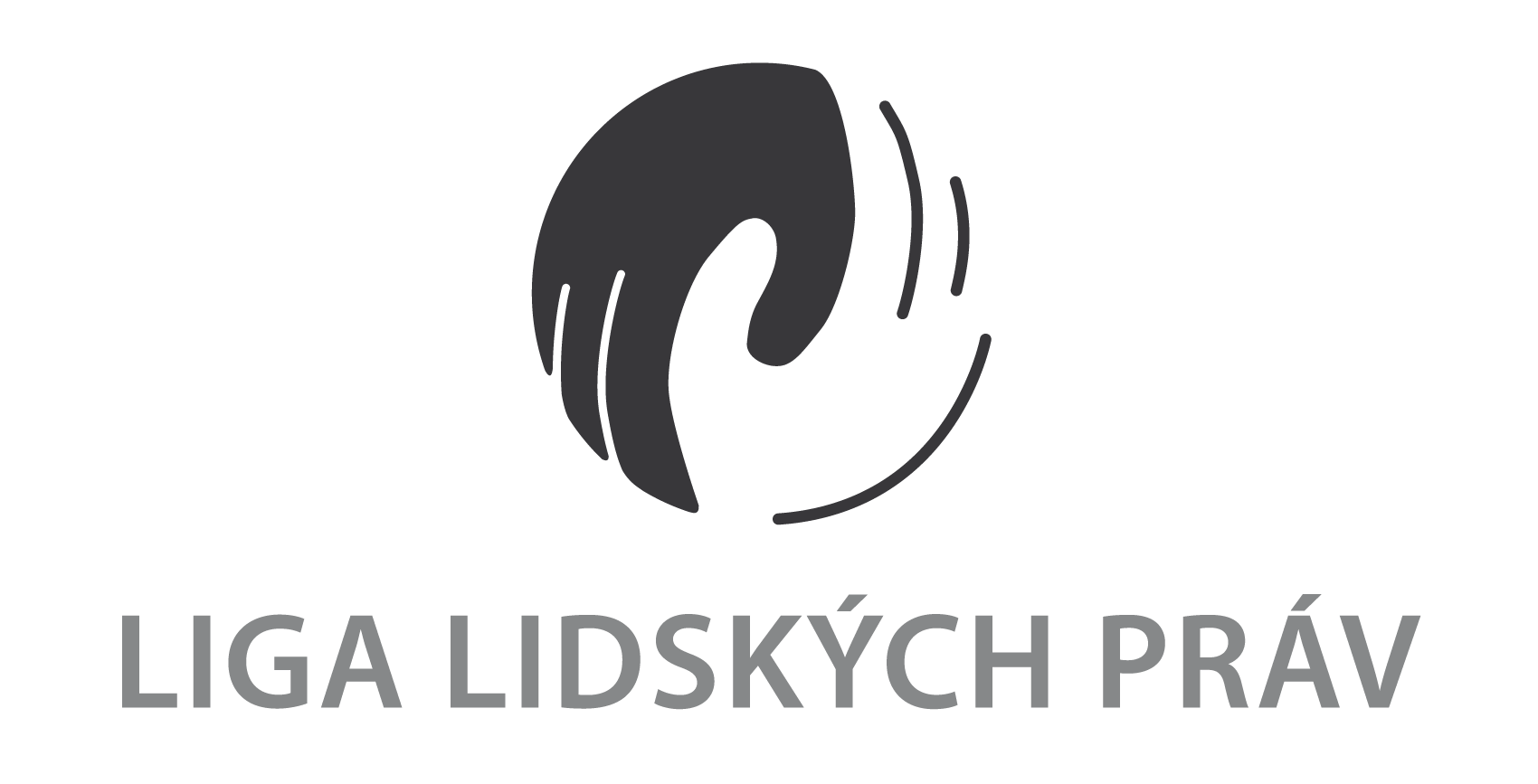 Nedostupnost ambulantní psychiatrické péče
Dotaz z poradny:
Syn byl hospitalizován na psychiatrii a propuštěn do ambulantní péče. Žádný psychiatr        v našem krajském městě pacienty nebere. VZP nám řekla, že je nemůže donutit. Zajistila psychiatra v Praze (100 km od bydliště). Postupovala pojišťovna správně?

Proč je otázka důležitá:
Čím hůře je zdravotní péče dostupná, tím méně je propacienta využitelná.
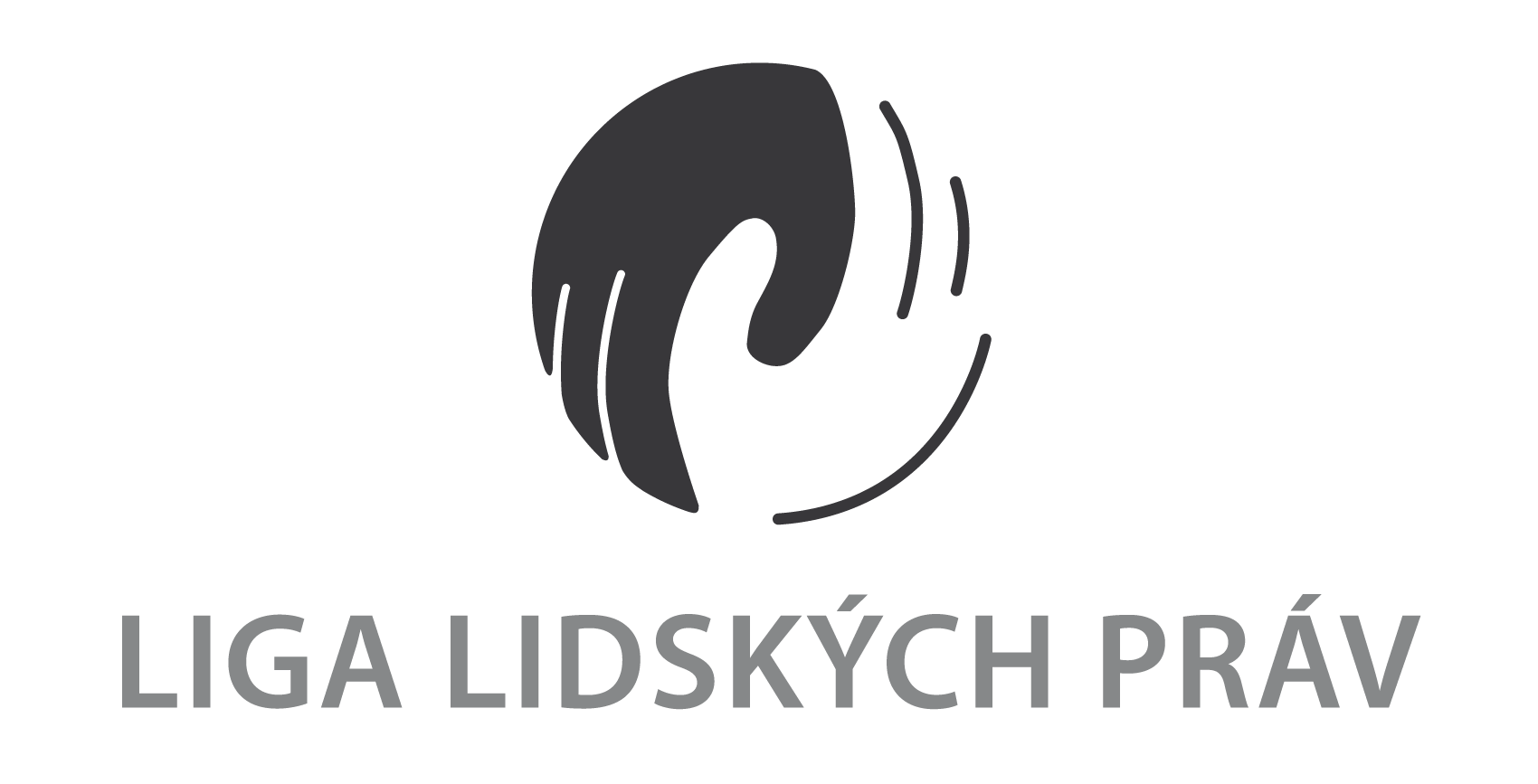 Nedostupnost ambulantní psychiatrické péče
Právní úprava:
Nařízení vlády č. 307/2012 Sb., o místní a časové dostupnosti zdravotních služeb
Psychiatrická a psychologická ambulantní péče má být každému dostupná v takové vzdálenosti, kterou je možné urazit automobilem do 60 minut. 

Doporučení:
Trvat na tom, aby pojišťovna zajistila dostupnou péči.
Usilovat o systémovou změnu.
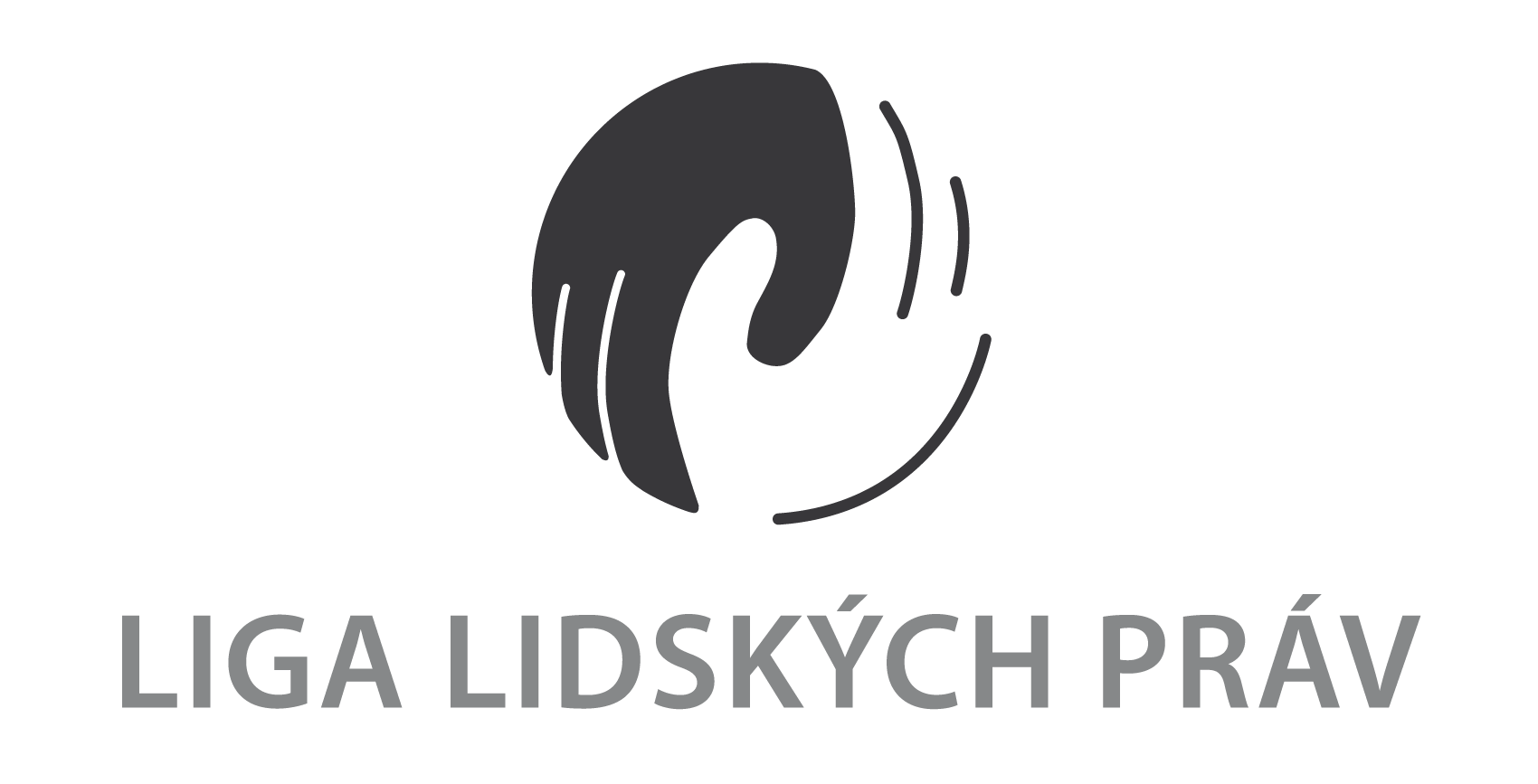 Jak si stěžovat na konkrétního zdravotníka?
Dotaz z poradny:
Co s tím, když několik špičkových lékařů po dobu více než deseti let zlehčuje diagnózu        a všem říkají, že pacient musí sám bojovat, když se nakonec ukázalo, že to nemohlo nikdy jít. Sám příbuzný říkal lékaři opakovaně, že má psychózu, i další lidé, ale dostalo se nám jen rad, abychom si ho nevšímali, že se dělá zajímavým. A nyní jiný lékař řekl, že je jasné, že je to schizofrenie už dávno.

Proč je dotaz důležitý:
Projev nesouhlasu představuje zpětnou vazbu pro systém.
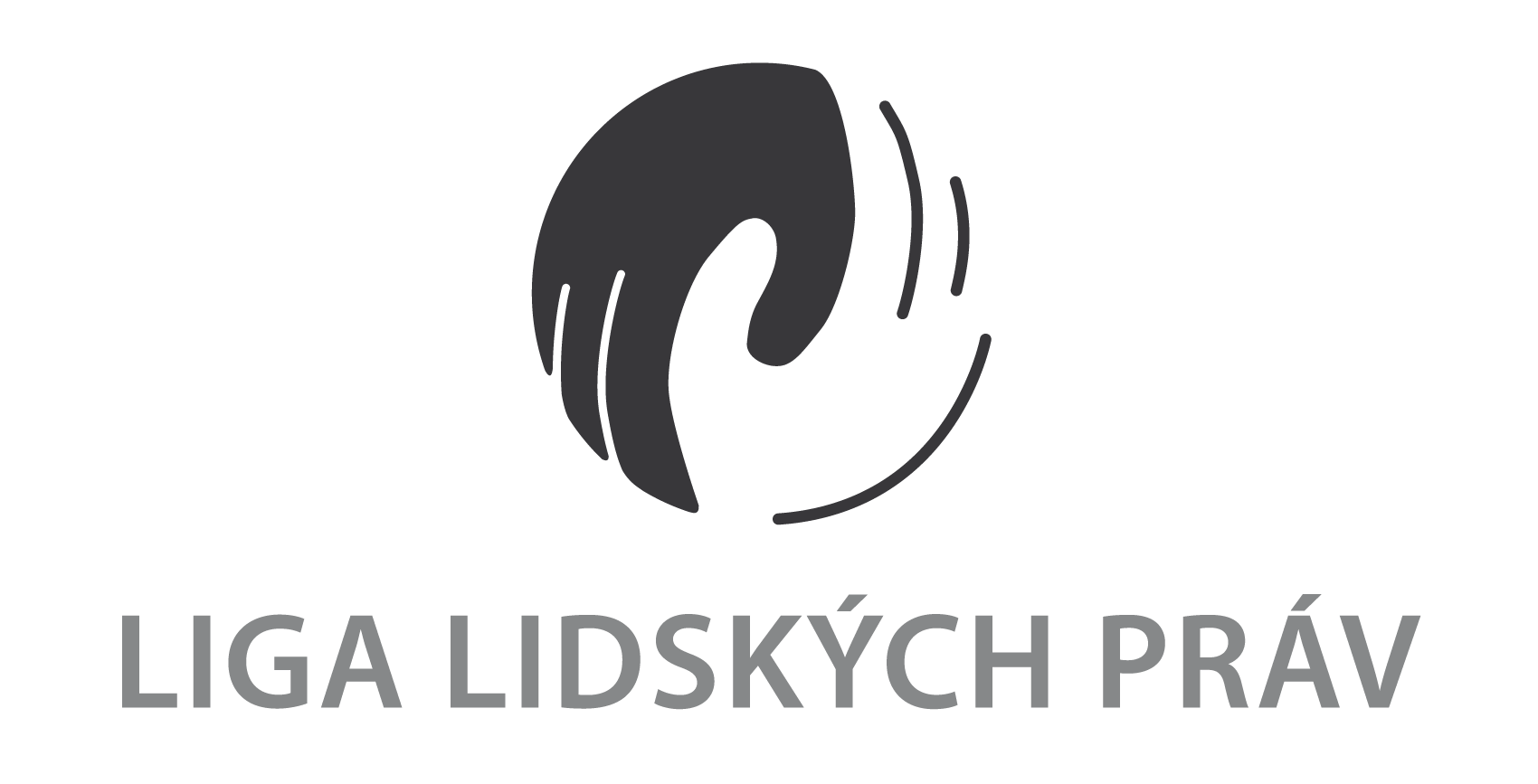 Jak si stěžovat na konkrétního zdravotníka?
Právní úprava:
§ 93 zákona č. 372/2011 Sb., o zdravotních službách
Stížnost bude nejdříve prošetřena přímo poskytovatelem zdravotních služeb a pokud stěžovatel s jejím vyřízením není spokojen může se obrátit na zřizovatele poskytovatele zdravotních služeb.

Doporučení:
Zajistit si kopii zdravotnické dokumentace předpodáním stížnosti.
Nebát se ozvat.
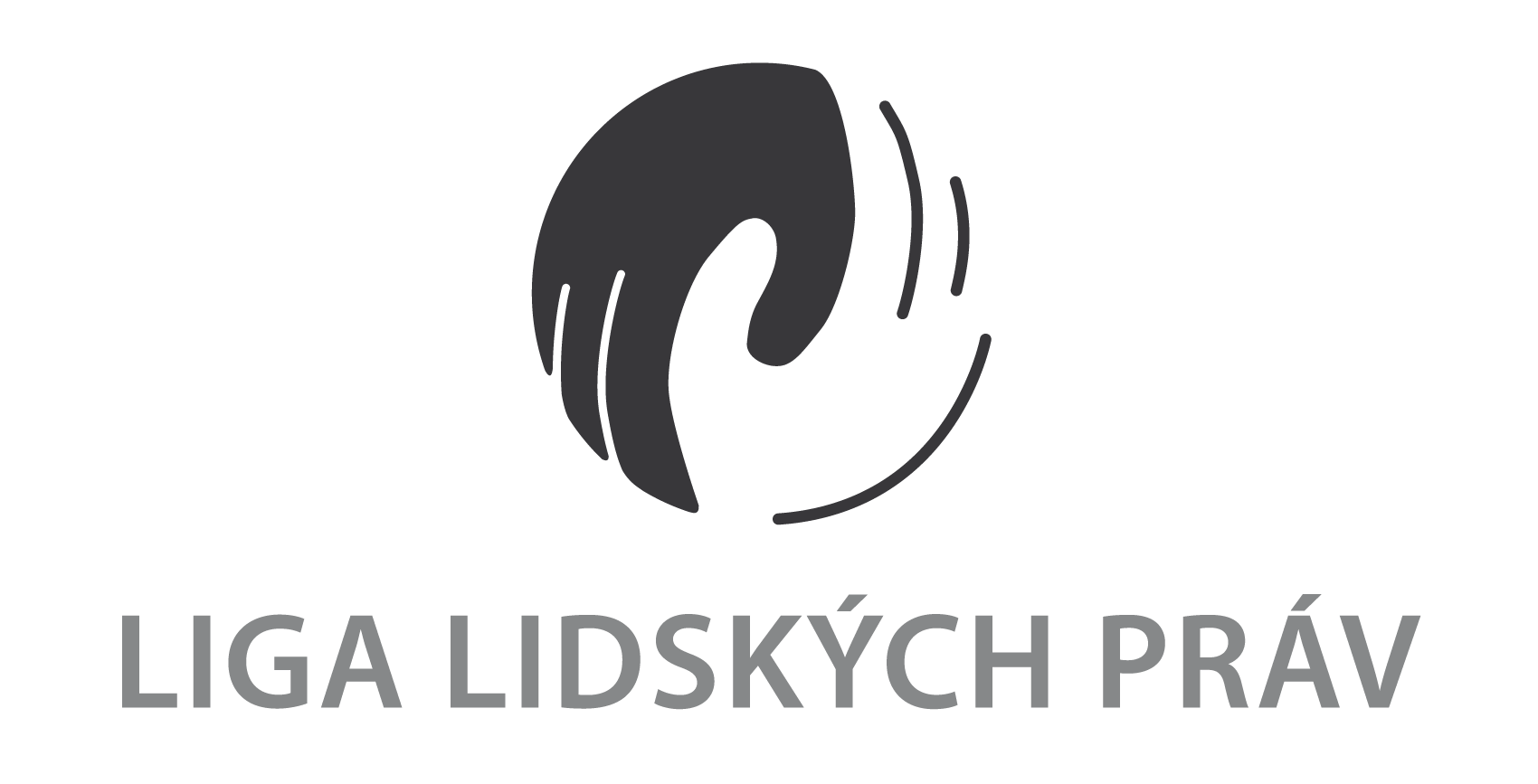 Duševní onemocnění a řidičské oprávnění
Dotaz z poradny:
Přítel úspěšně dokončil protialkoholní léčbu, kde byl 4,5 měsíce. Jeho psychiatr mu řekl, že to musí nahlásit dopravnímu inspektorátu a bude mu odebrán řidičský průkaz na dva roky.
Kdyby přítel na léčení vůbec nešel, nepřišel by o práci.

Proč je dotaz důležitý:
Řidičské oprávnění představuje předpoklad pro výkon mnohazaměstnání.
Člověk co dobrovolně nastoupí léčbu je na tom “hůř“než ten, co se jí vyhýbá.
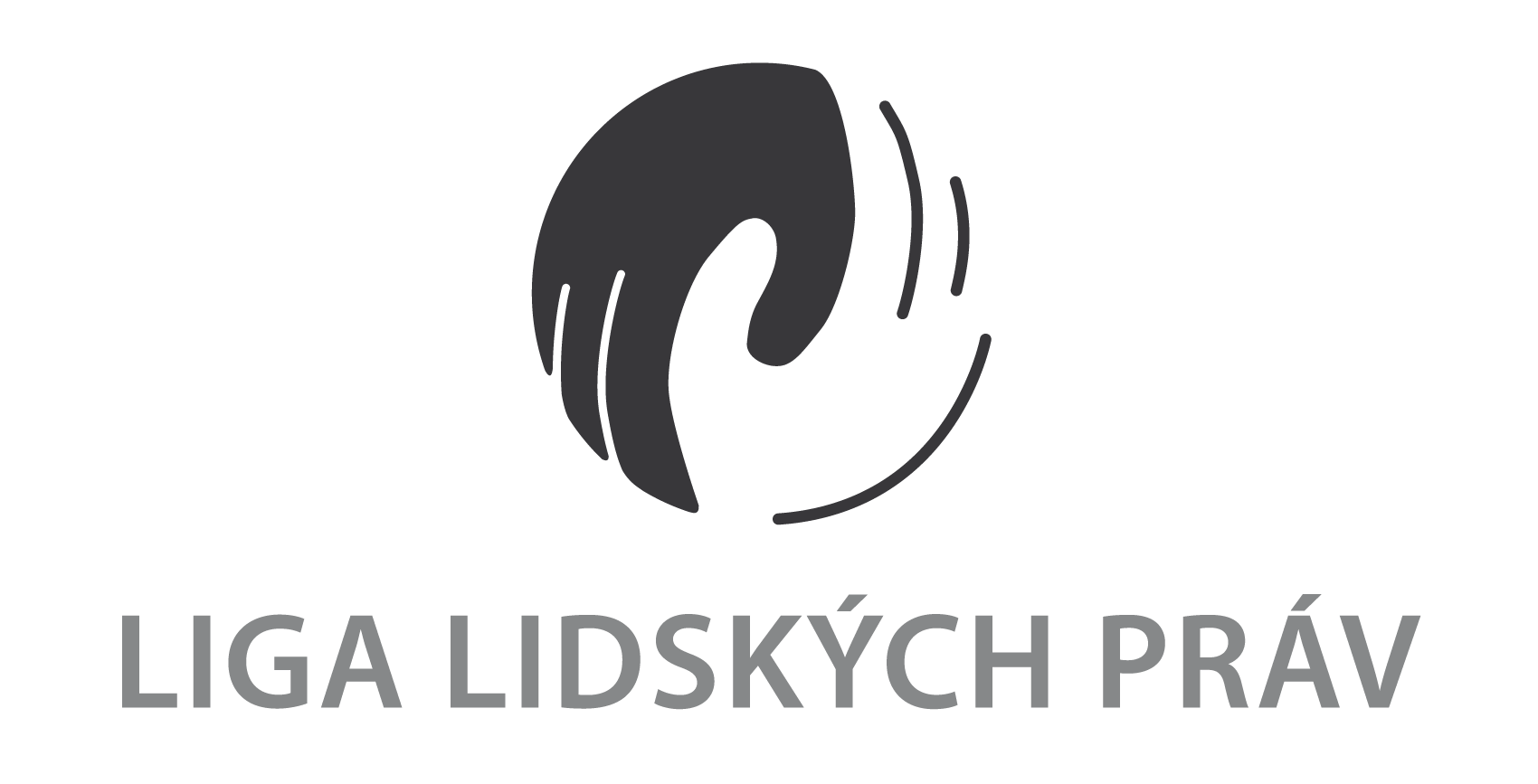 Duševní onemocnění a řidičské oprávnění
Právní úprava:
Příloha vyhlášky č. 277/2004 Sb., o zdravotní způsobilosti k řízení motorových vozidel.
U většiny duševních onemocnění závisí na posouzení lékaře, zda je pacient schopný řídit motorové vozidlo.
U závislostí podmínka prokázané abstinence.alkoholová závislost (1 rok) nealkoholové závislosti (2 roky). 

Doporučení:
Ne všechna oddělení hlásí všechny pacienty.
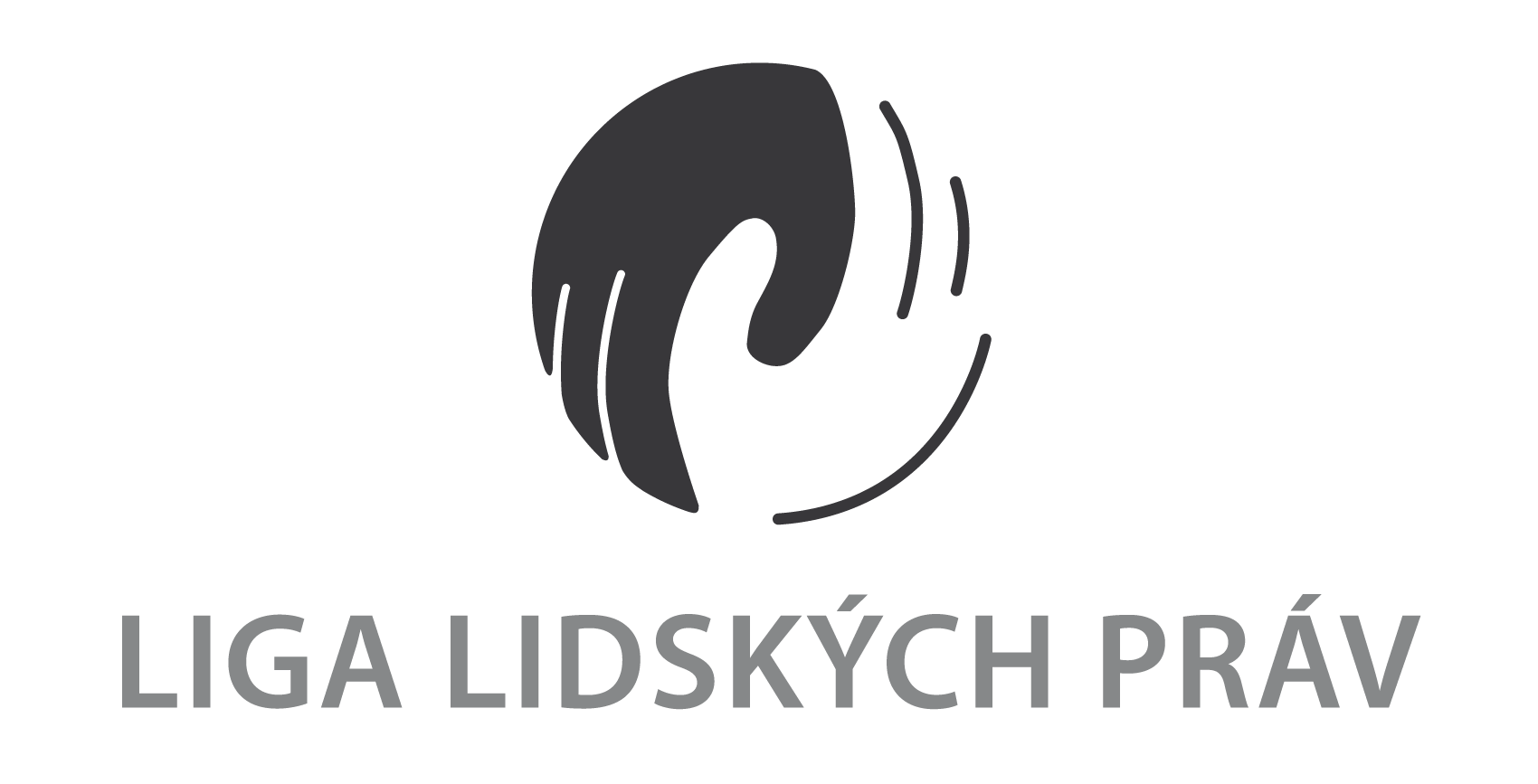 Shrnutí
Právní poradenství může zlepšit situaci osob s duševním onemocněním.
Rozsah právních problémů, s nimž se může osoba s duševním onemocněním setkat je široký.
Bezplatné poradenství v oblastech vztahujících se ke zdravotnickému právu poskytuje online poradna Férová nemocnice.

Osoby s duševním onemocněním potřebují poradenství i v jinýchprávních oblastech (např. dluhové poradenství, rodinnéprávo).
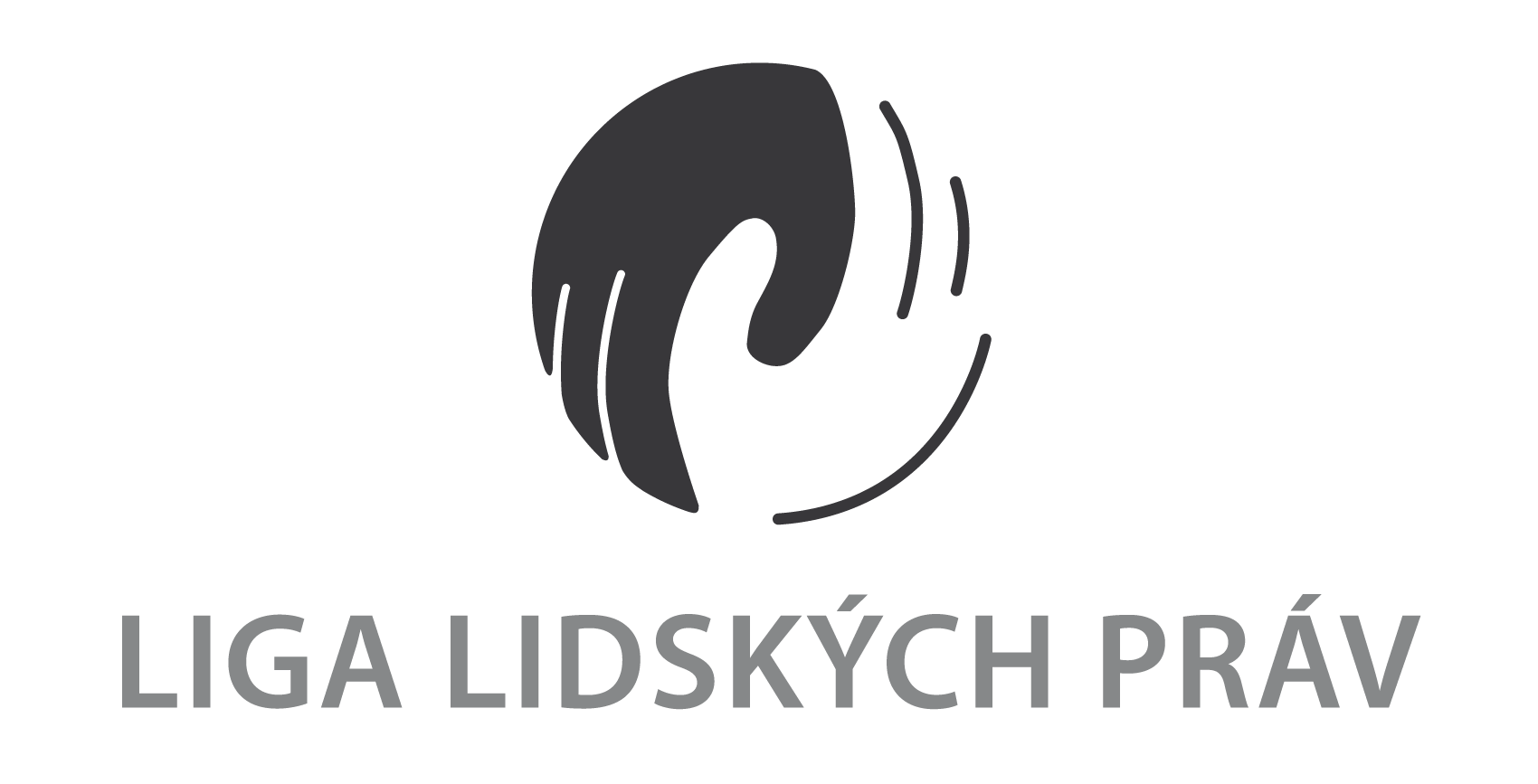 Děkuji za pozornost.Rád se pokusím zodpovědět Vaše dotazy.
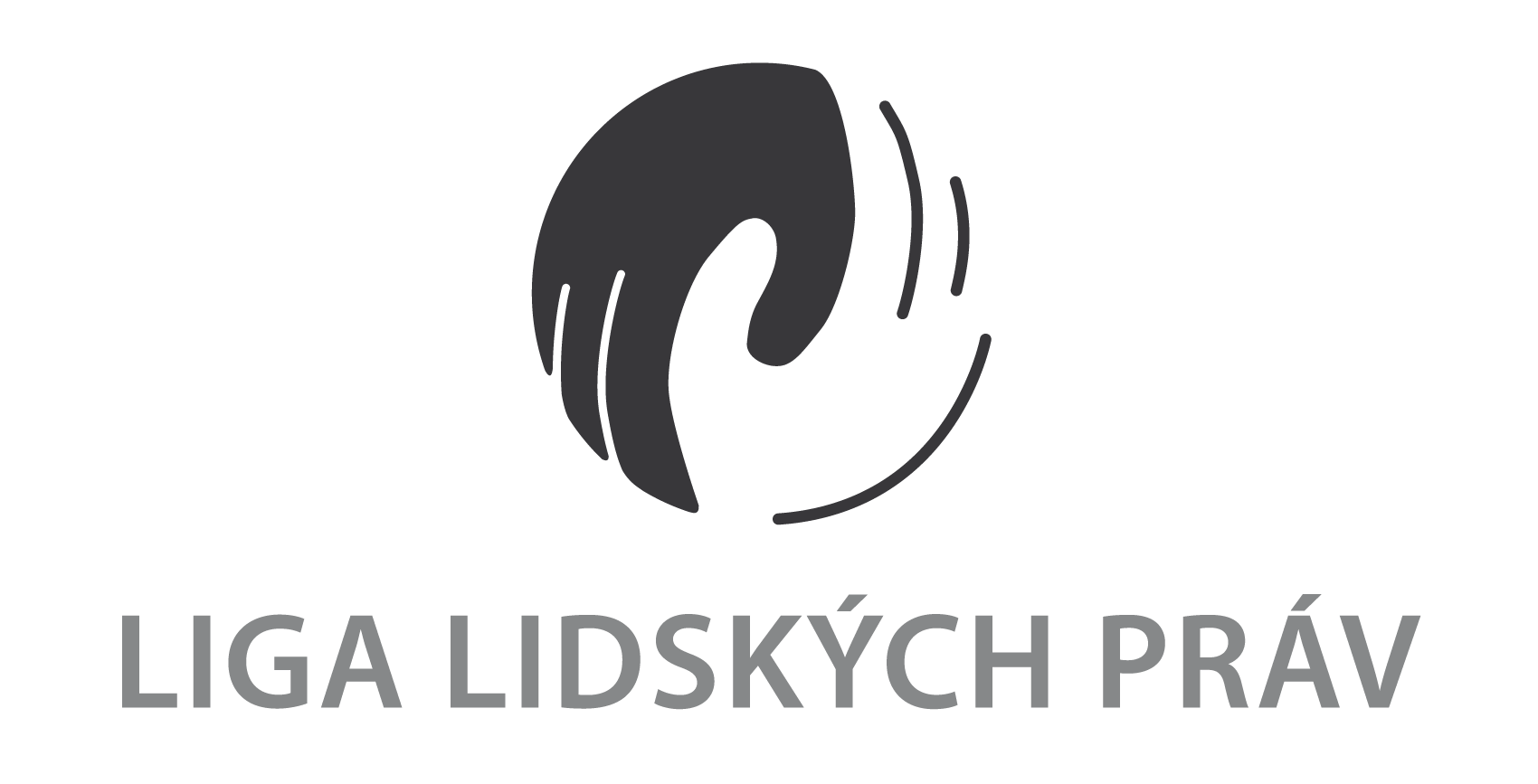 Mgr. et Mgr. Matěj Stříteský
Férová nemocnice – www.ferovanemocnice.cz
Liga lidských práv - Brno